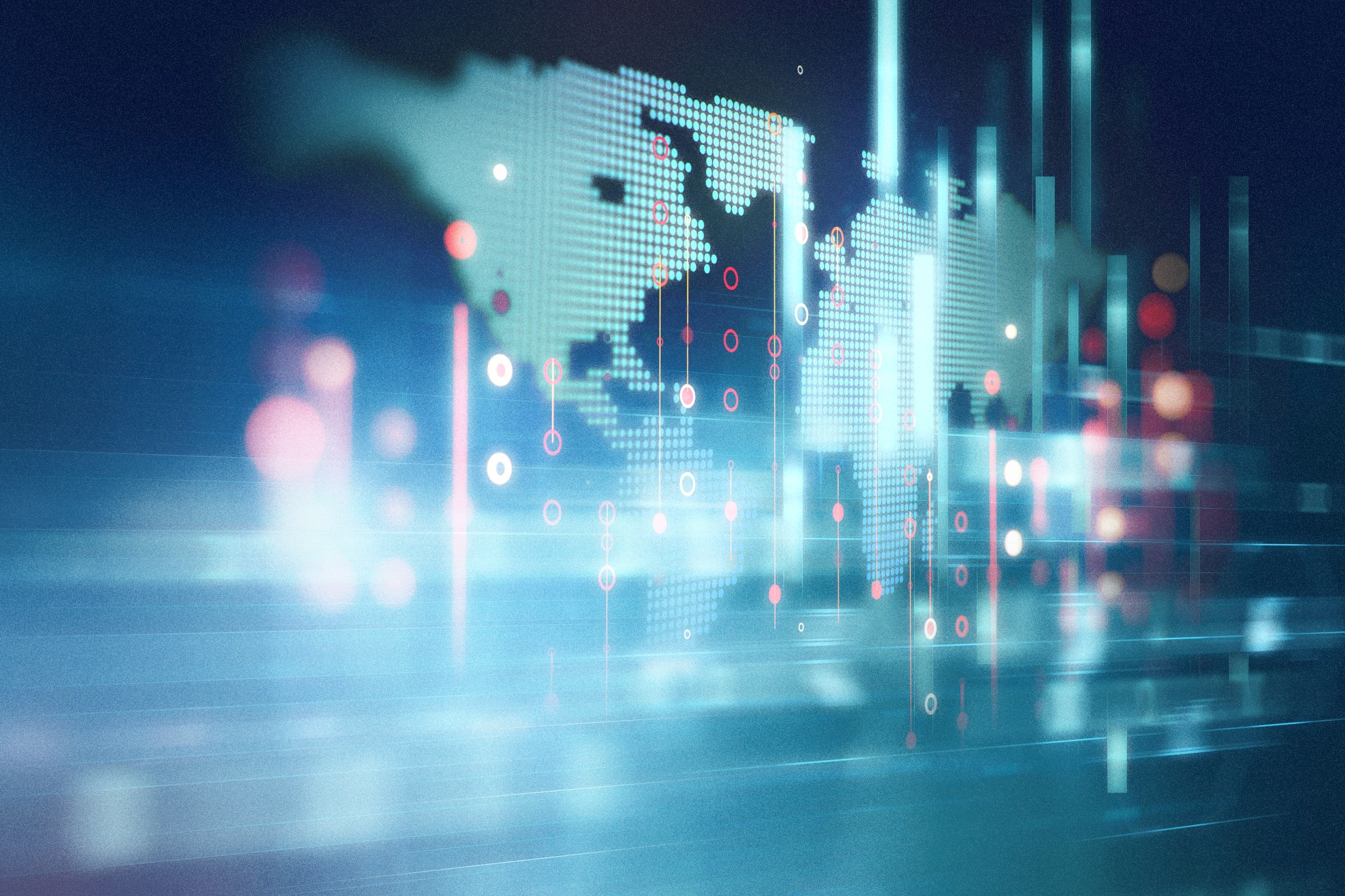 Quality Management since 1983
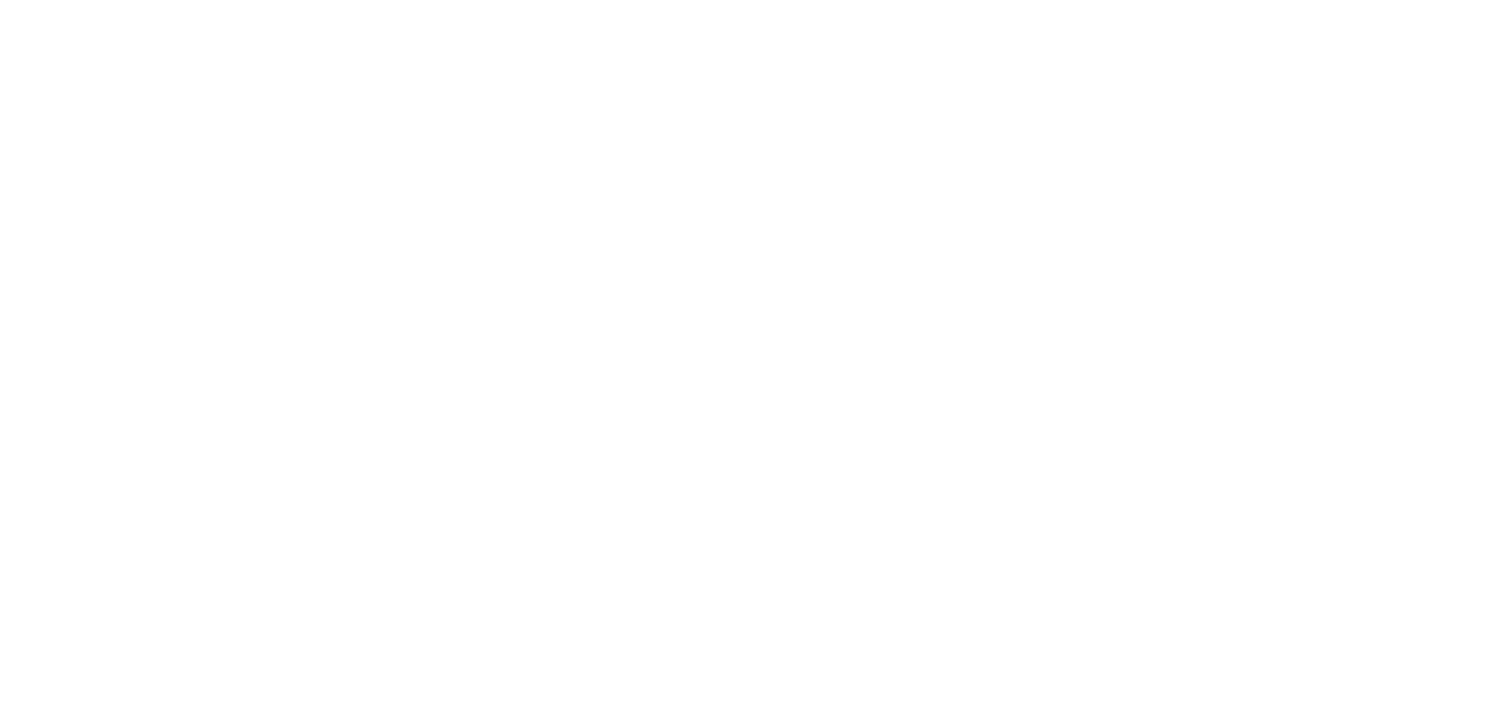 Process Control and Analytics since 1983
PDAP Overview CAQ-Modules and Extensions
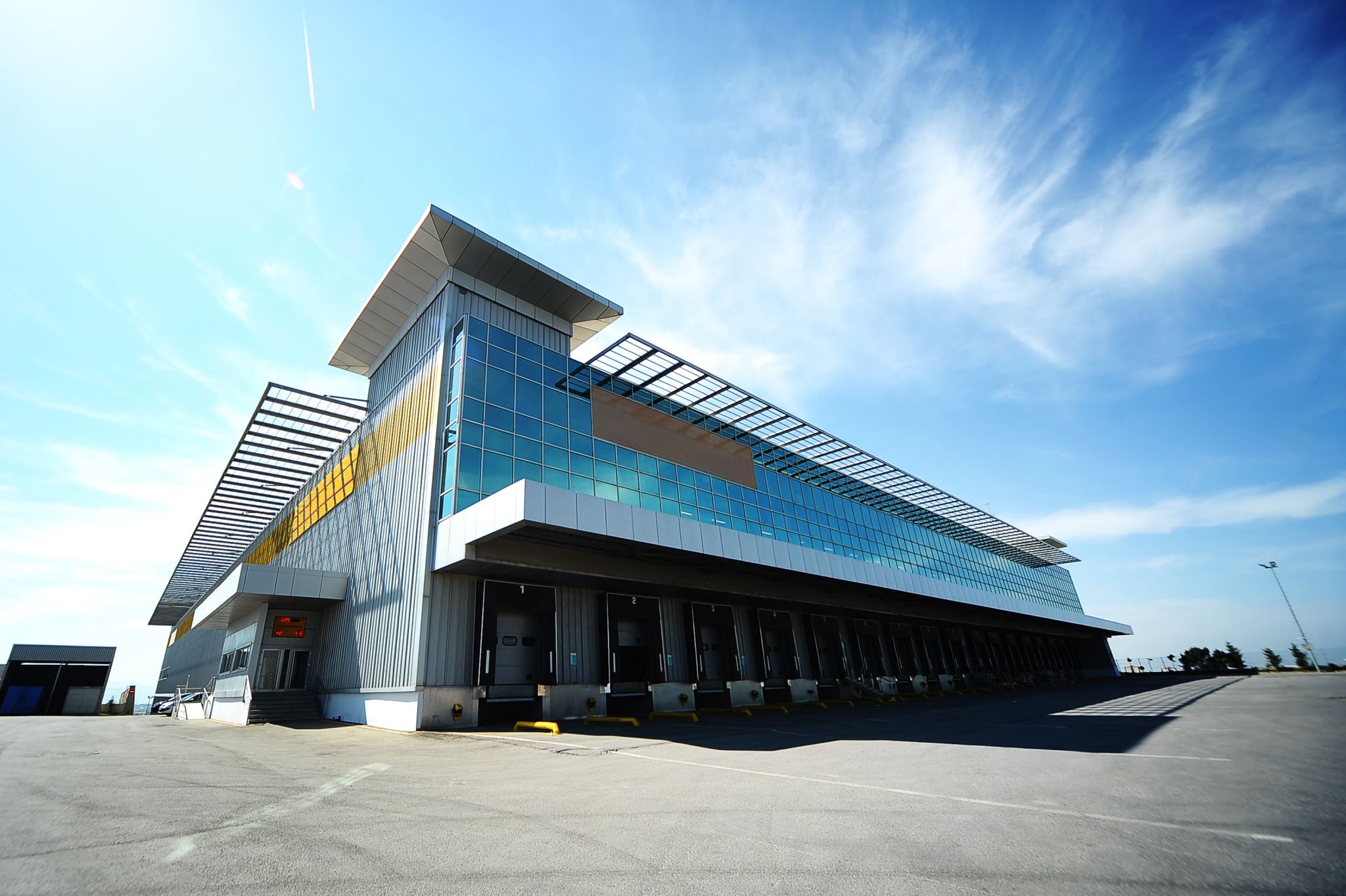 The Timing Of Feedback-Information Is As Important As The Content
PDAP System Overview
User Management
Role Management
Reminder and To Do Lists
Q-Link – Hyperlink Service to invoke Modules by third party tools and websites
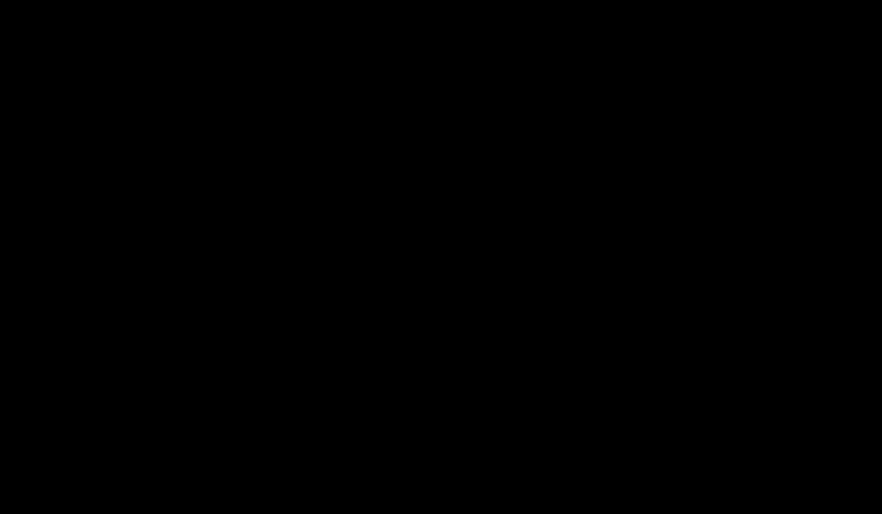 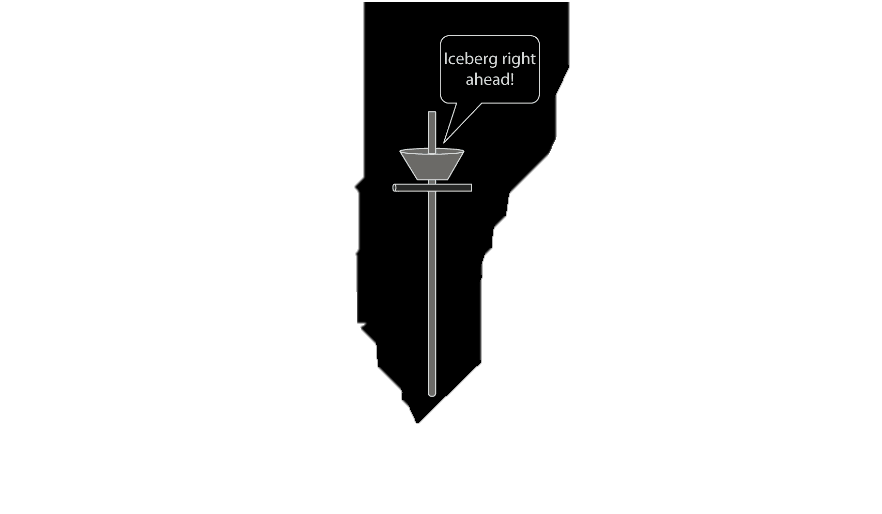 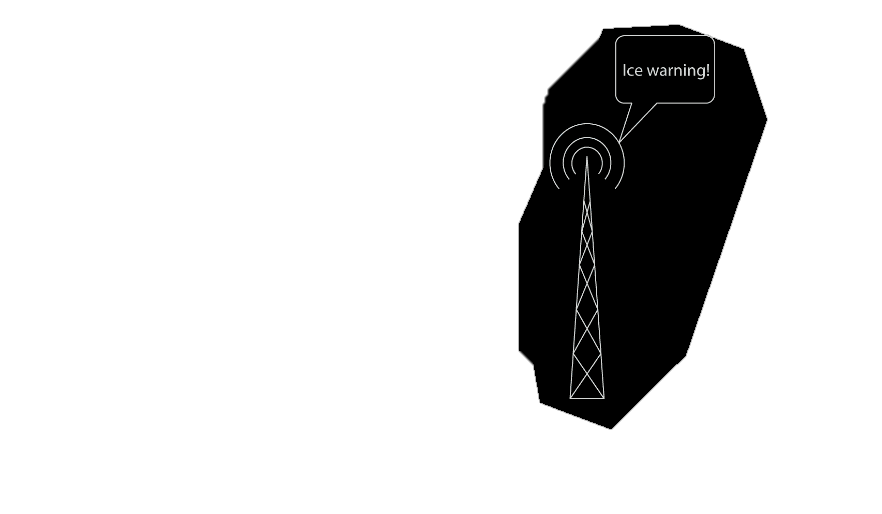 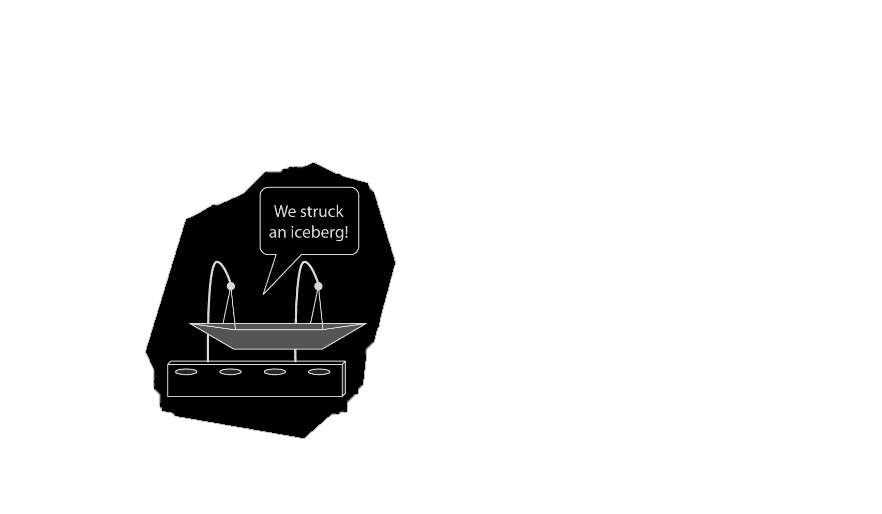 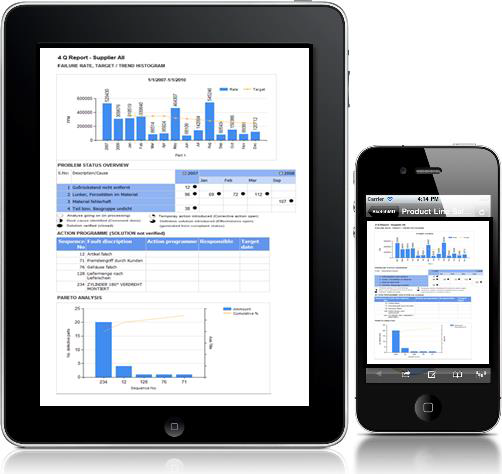 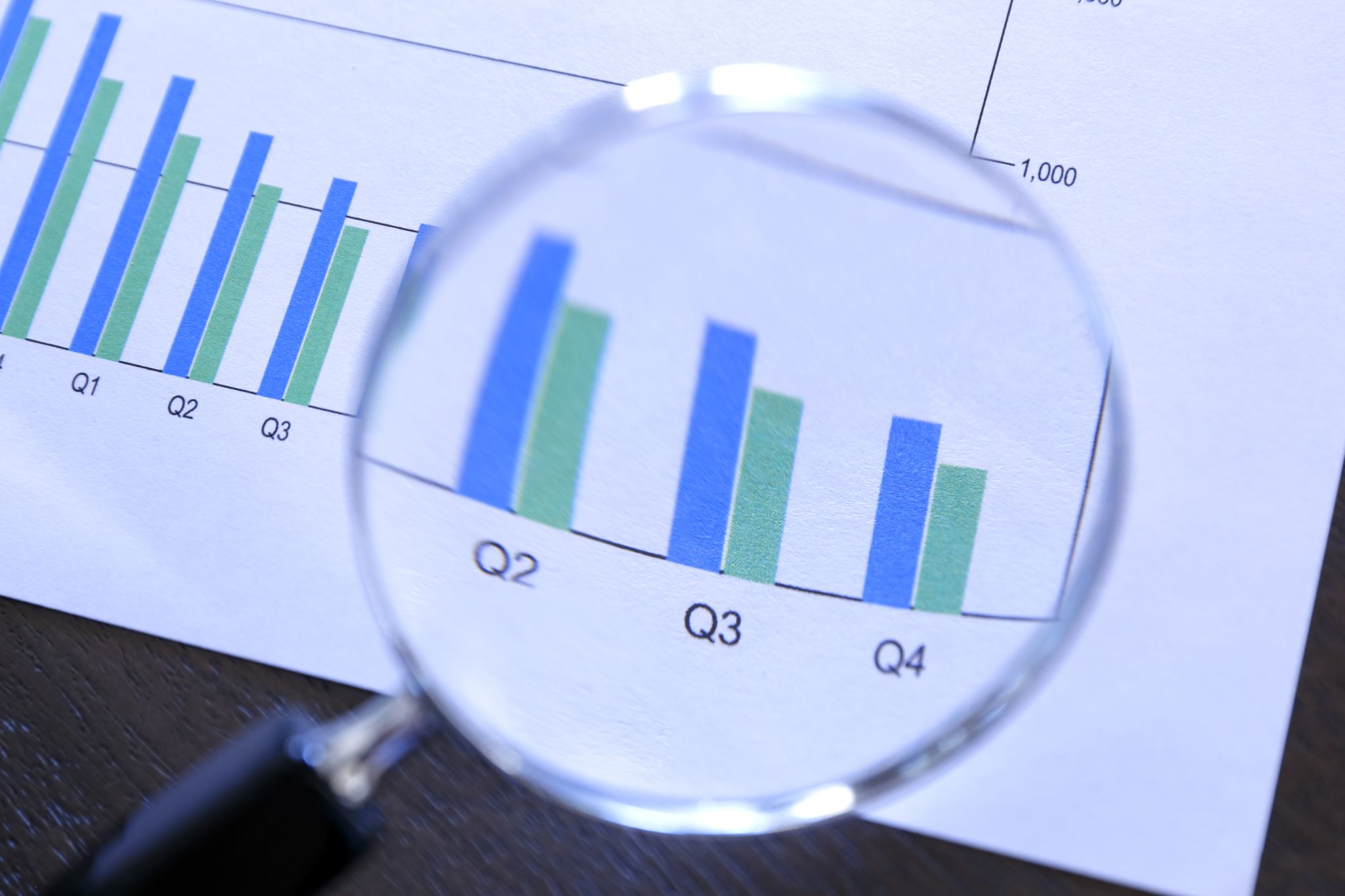 Modules for process monitoring and operational CAQ
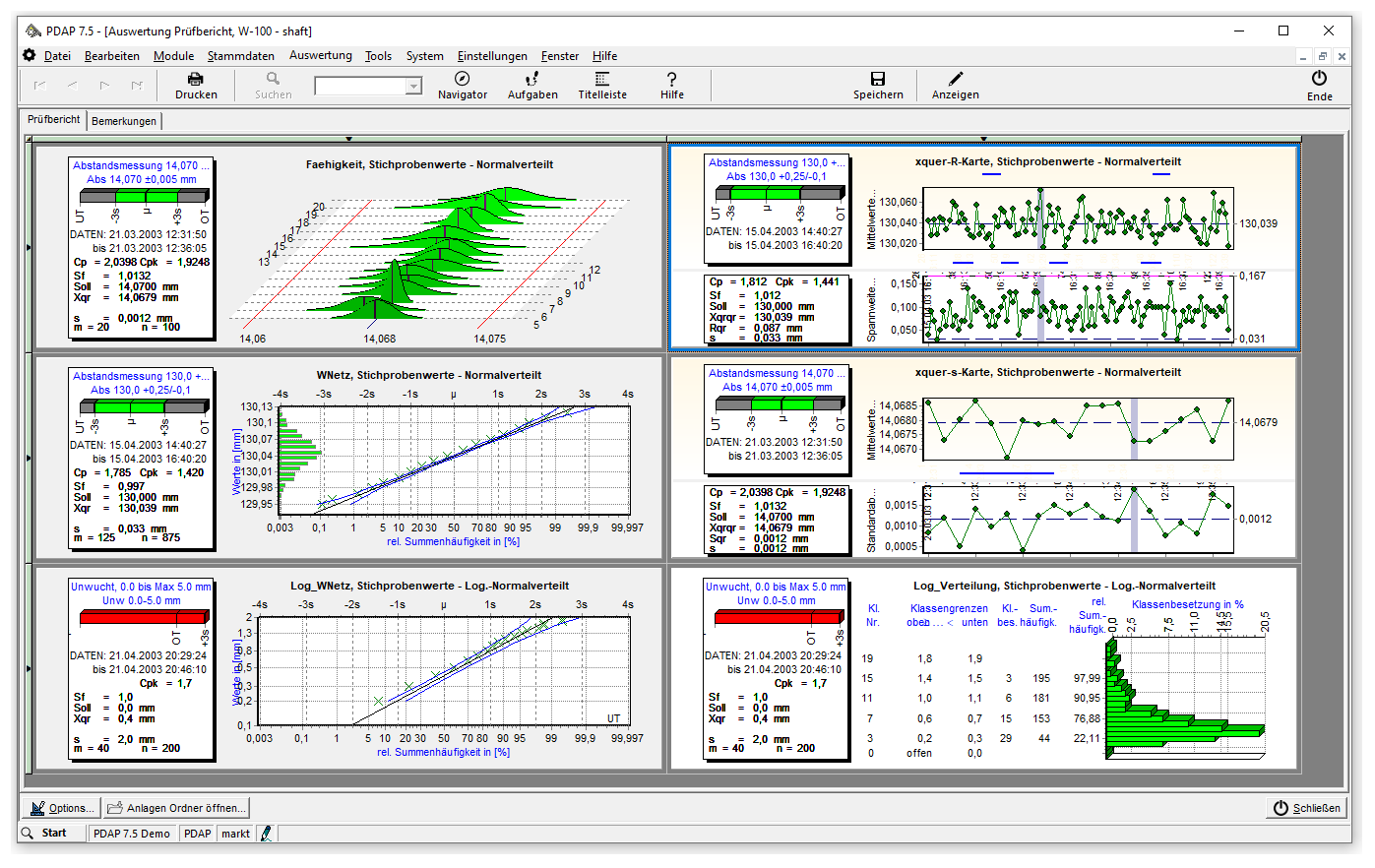 Goods income inspection
Statistical Process Control
attribute chart analysis
process control cards 
inspection reporting
Outgoing goods inspection
Complaint management 
8D-Reporting
Activity Management
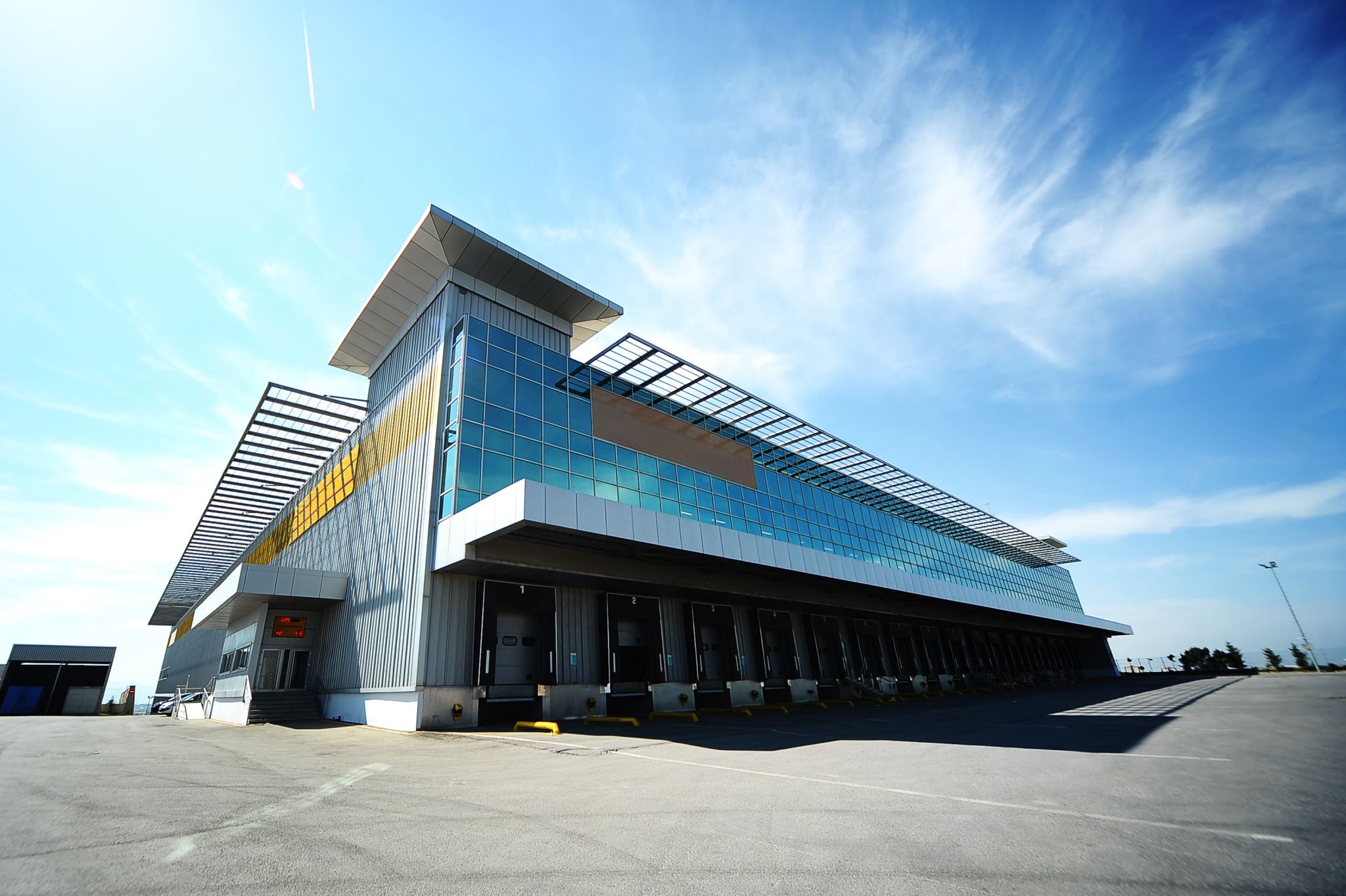 CAQ Scenarios With Extensive Interfaces
Data Acquisition And Consolidation According To The ETL Principle:

Internal And External Databases            Machine Data Acquisitionin                         Employees / Customers / Suppliers









Different Sources And Different Qualitys




Different Formates
PDAP Interfaces Overview
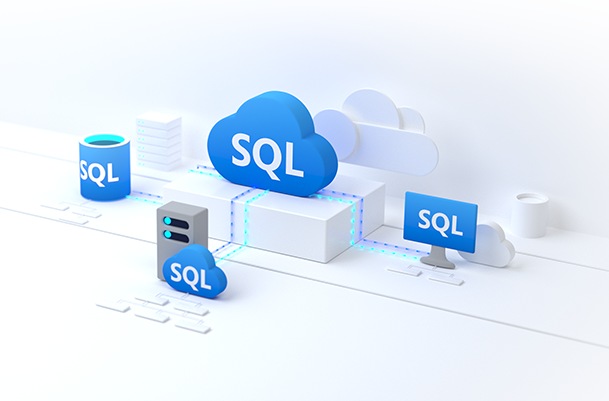 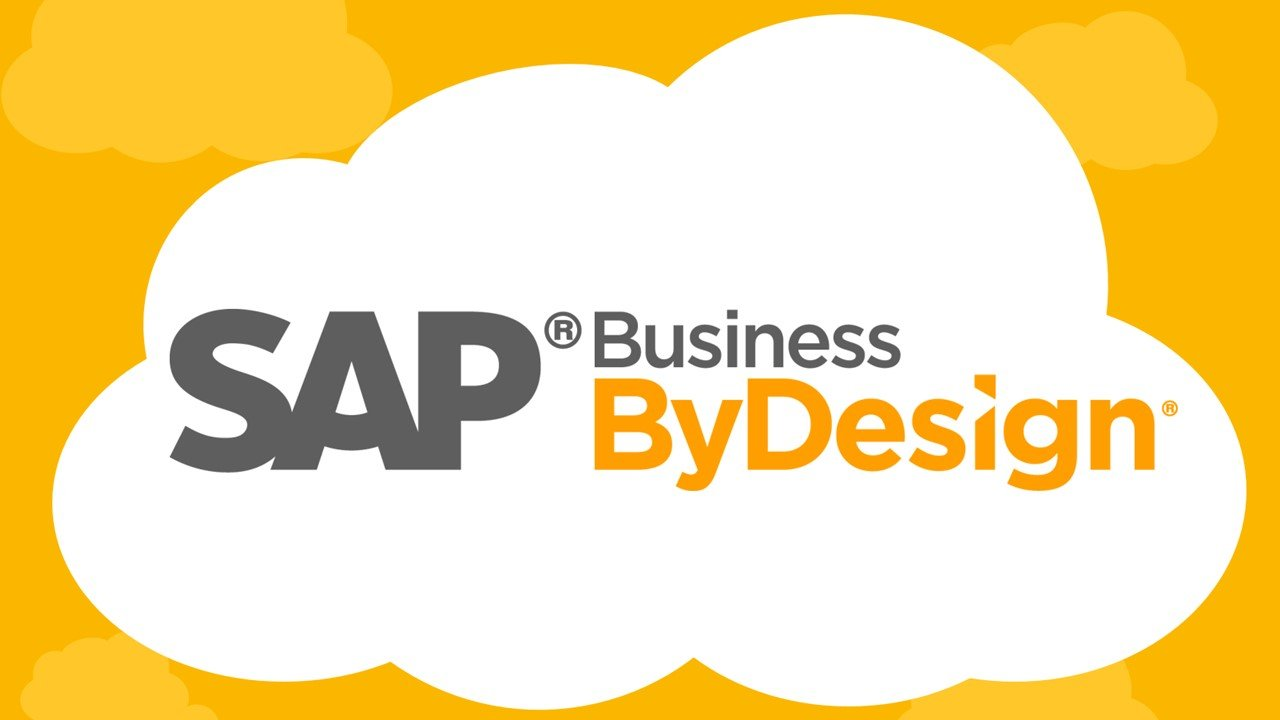 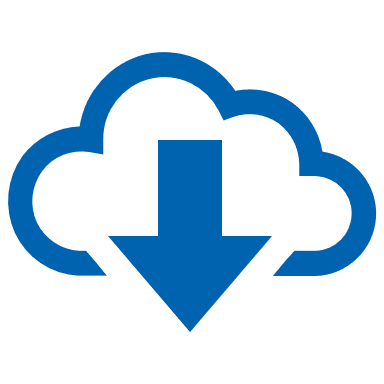 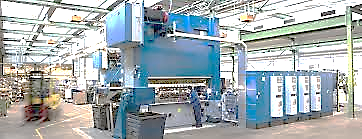 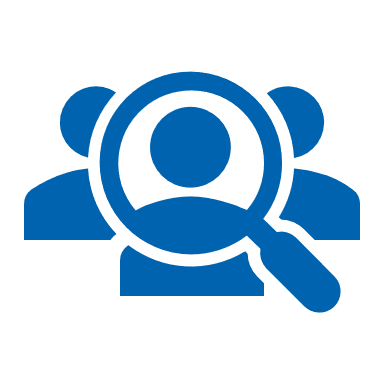 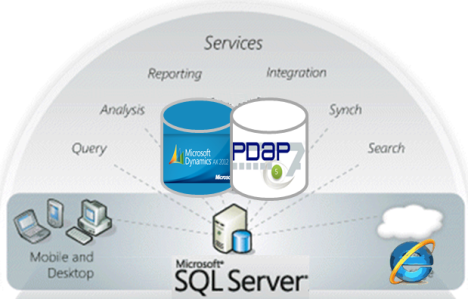 Connectors to ERP Systems 
Connection to production environment for SPC
Connectors for inspection environment
Customized connections to other services and data sources as needed
Office Integration: Interfaces for Word and Excel for data and document exchange
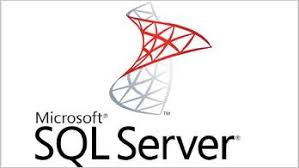 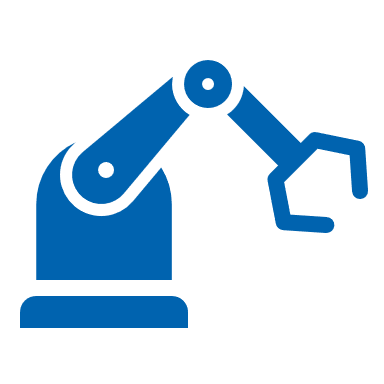 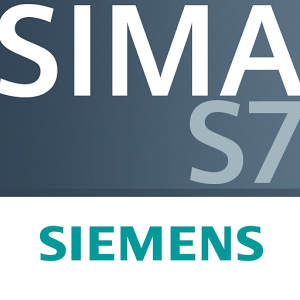 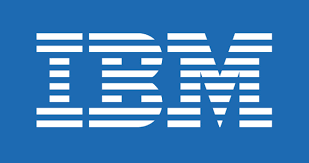 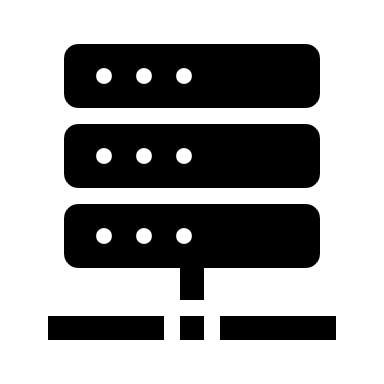 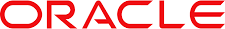 Webservice   File  TCP   Network Share
<XML />   JSON     CSV   IDOC  OGP   XLSX  DOCX   SQL
APQP
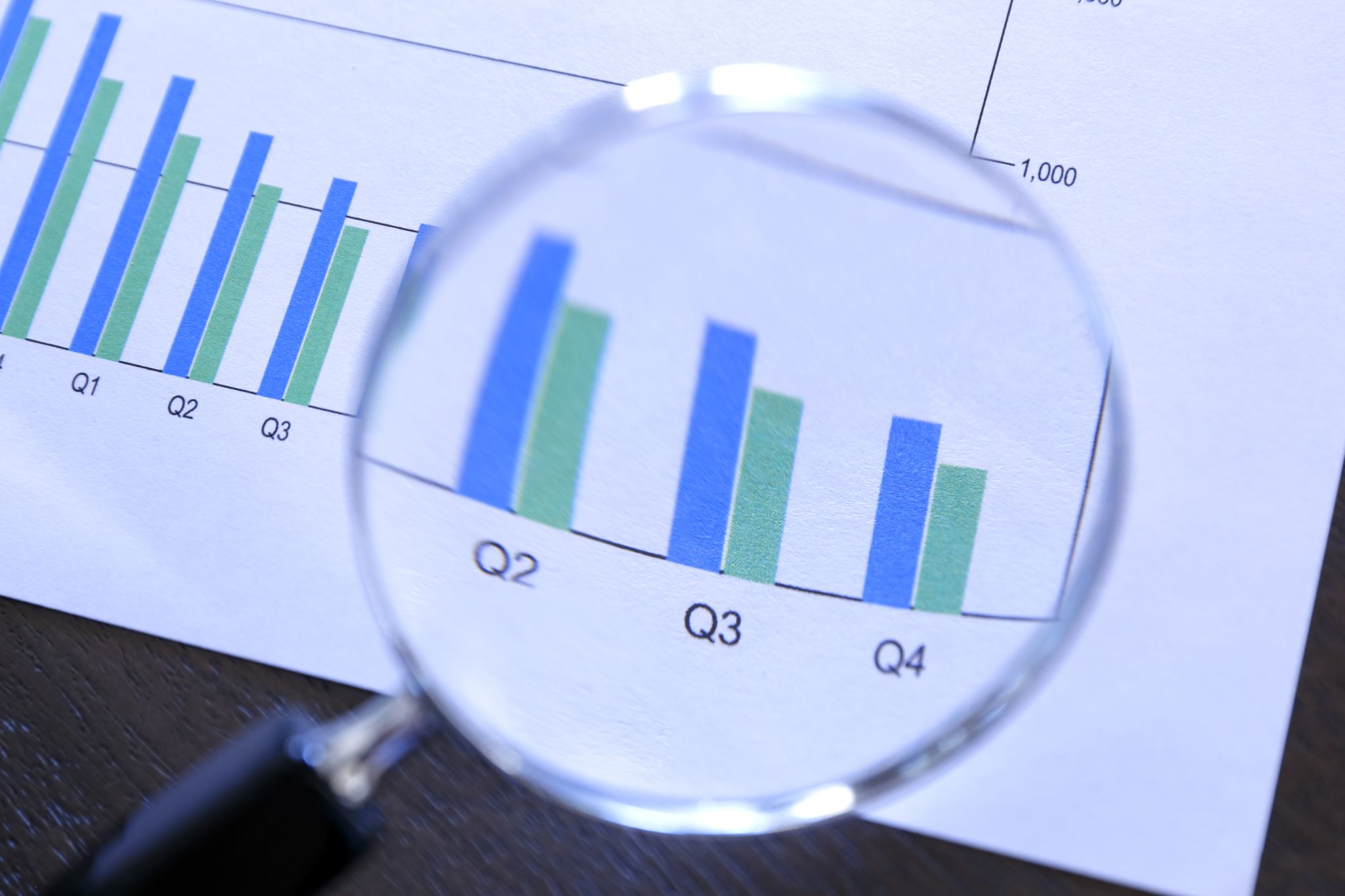 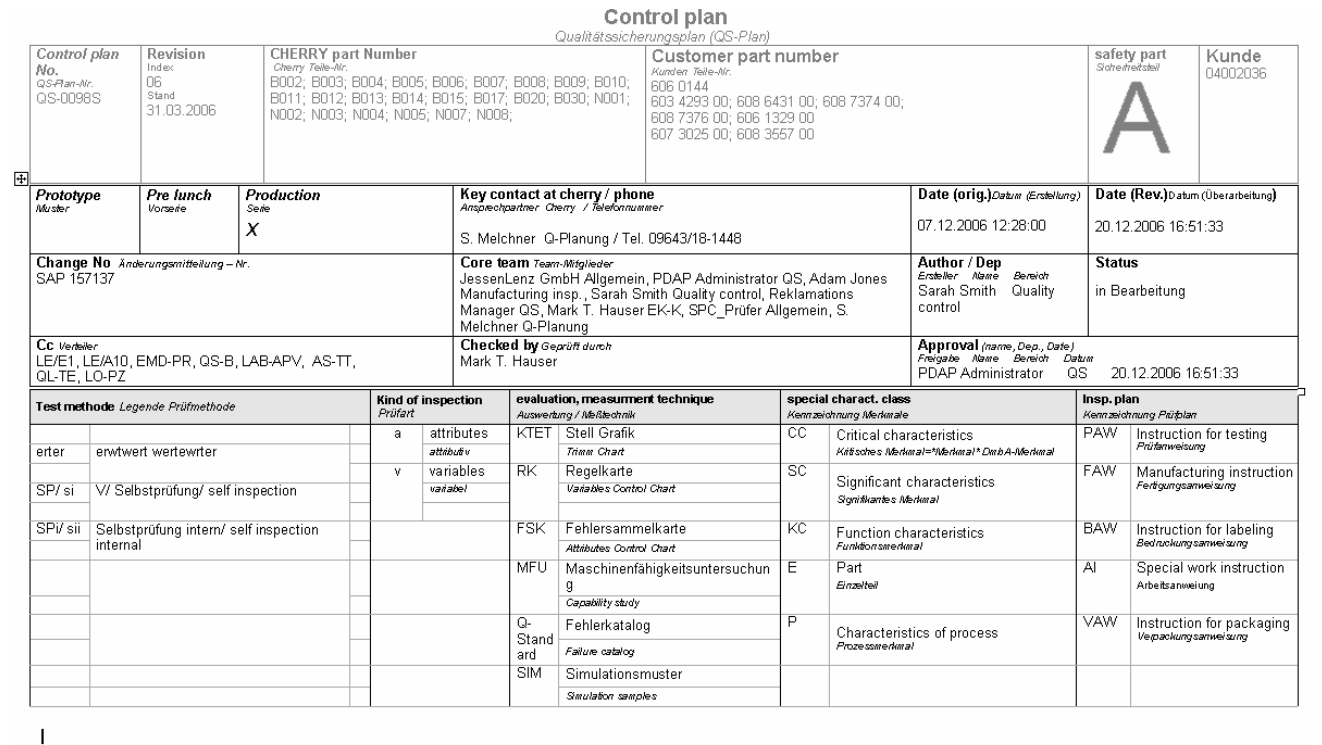 Quality Planing and strategical CAQ
APQP 
Risk Matrix
FMEA
Control Plan
First Sampling
Inspection Planing
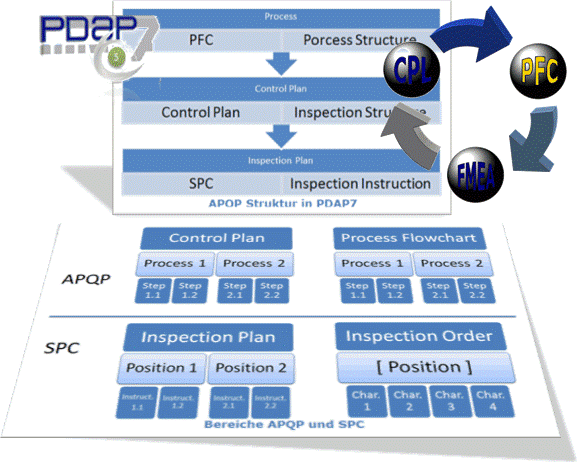 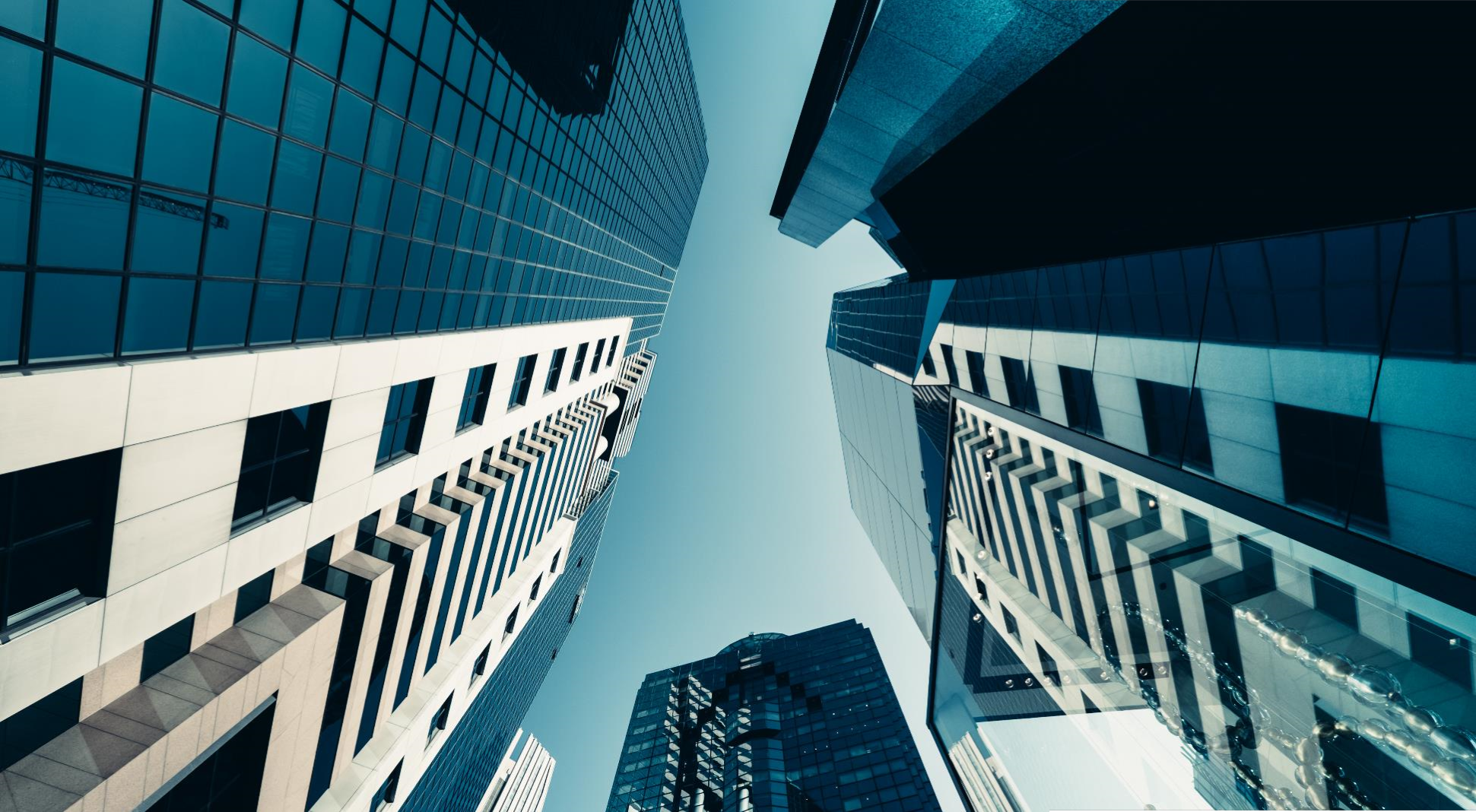 Risk Management Matrix
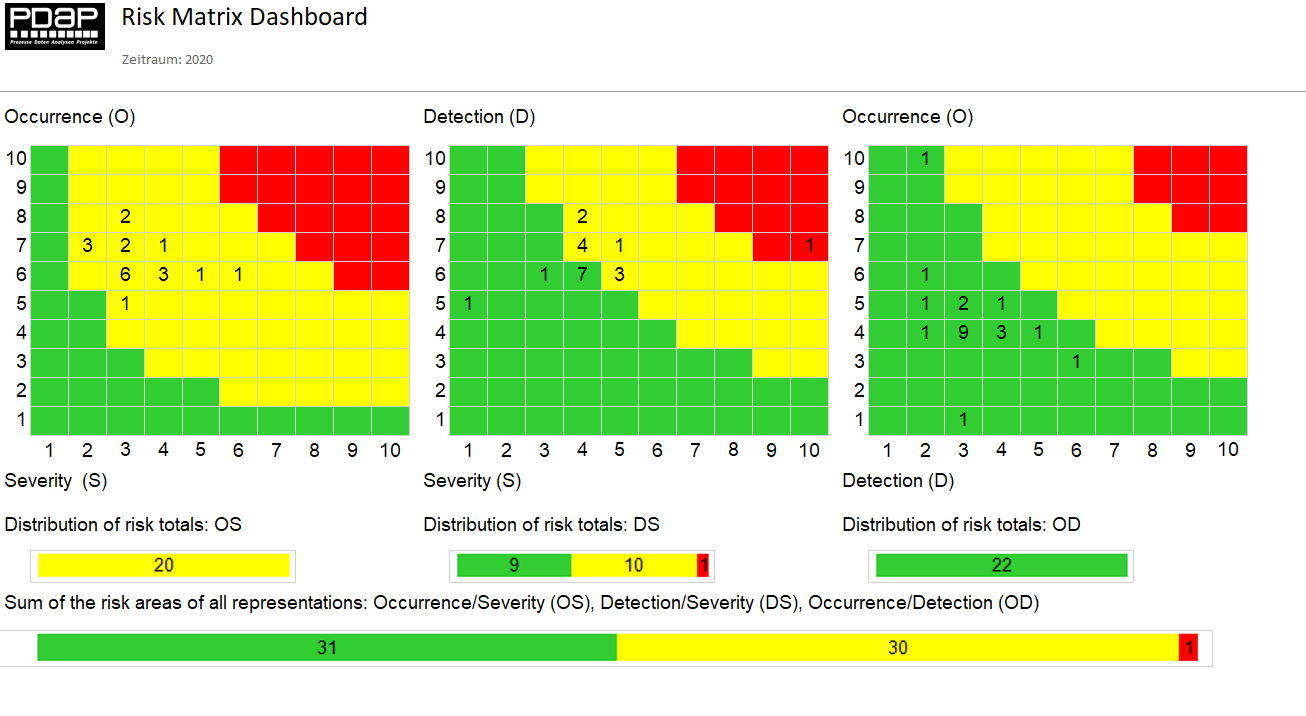 Simple browser based interfaces 
Analysis over all connected systems
One Page Views
KPI-Boards and Score Cards 
Management Reviews
Office like designer
Process risk assessment
Plausibility Feedback Evaluation for FMEA
Enterprise Reporting Plattform Profiding Central Dashboards
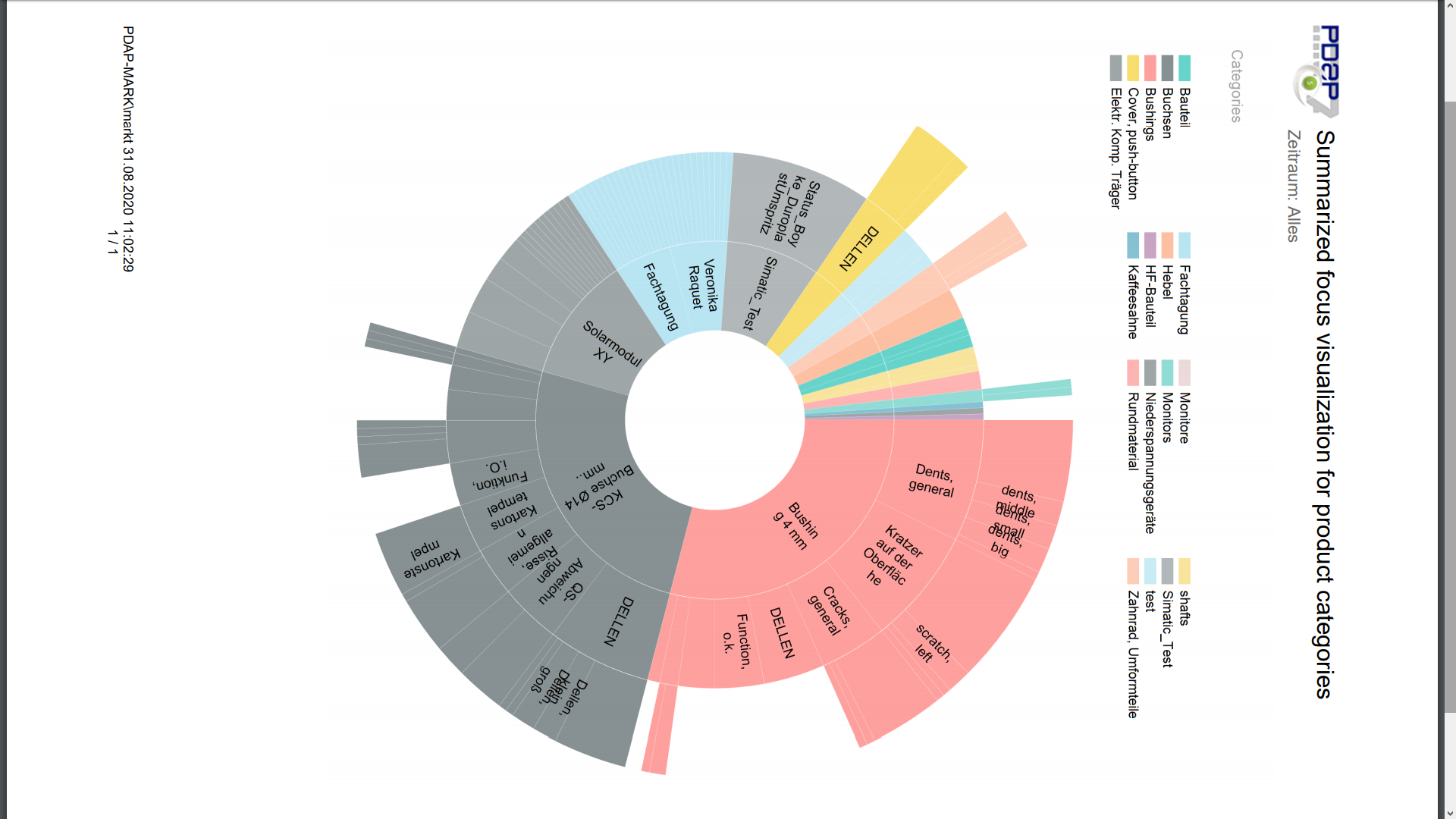 Ongoing Overviews
Monitoring of Target Values
Summarized Sunburts Charts
TO DO List of open actions
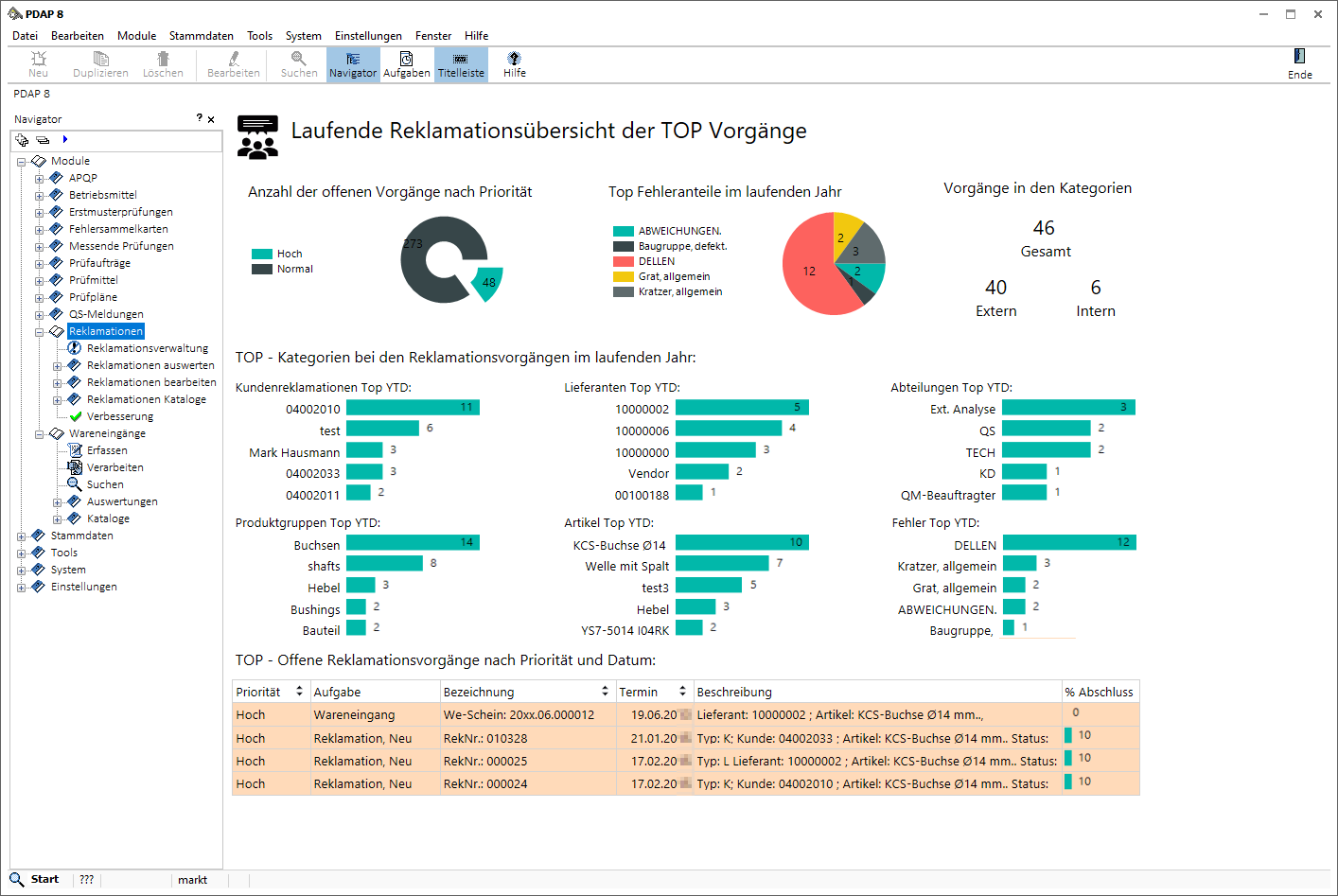 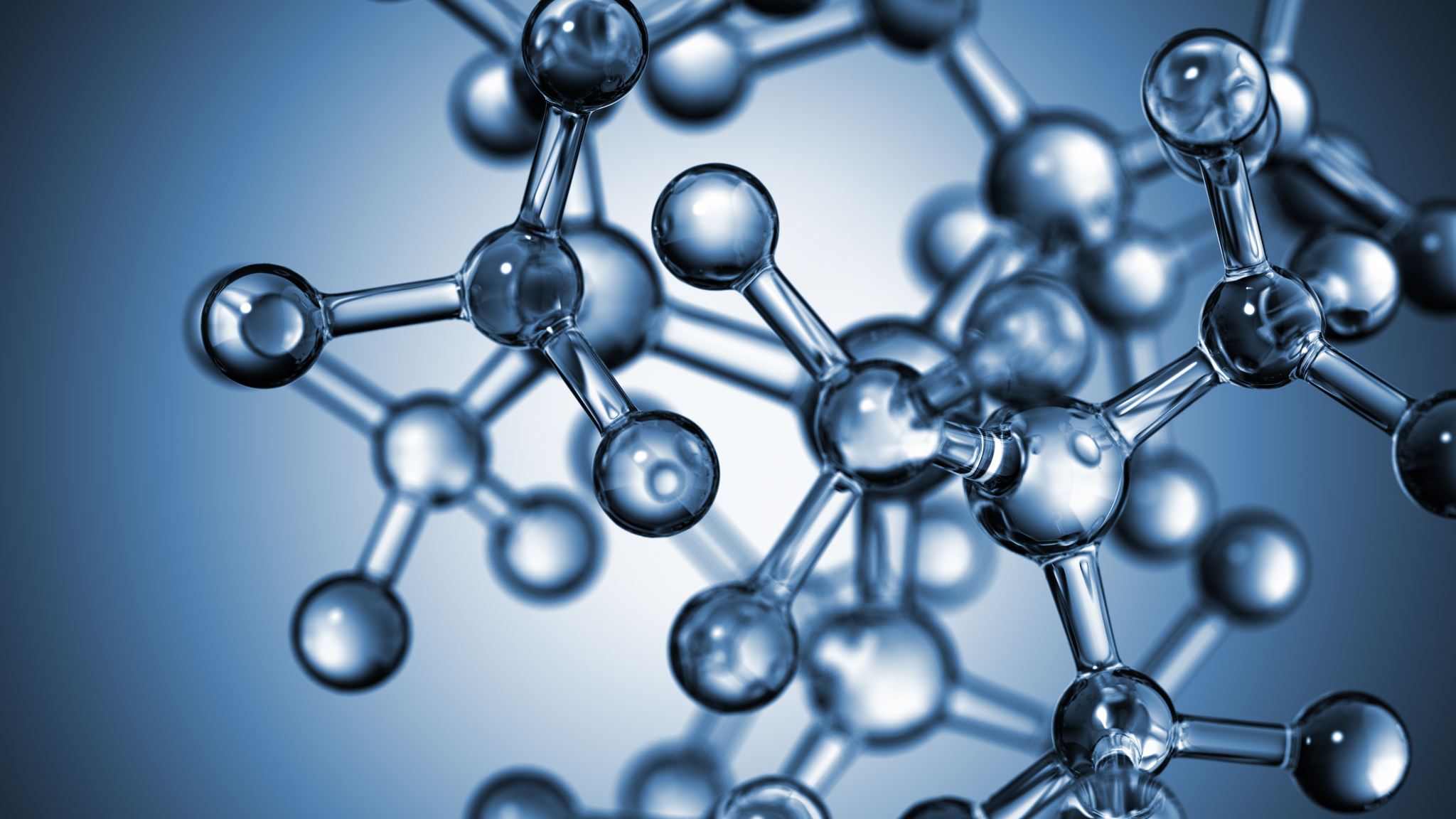 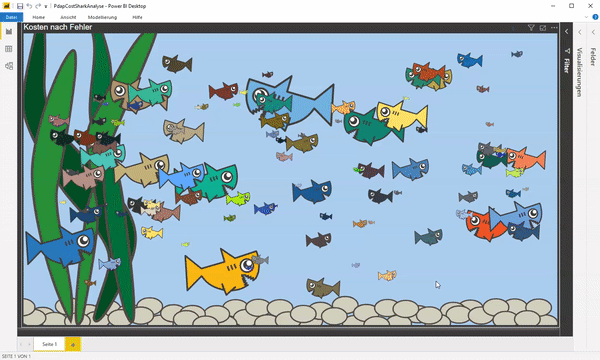 PDAP Management View CAQ BI and Analytics
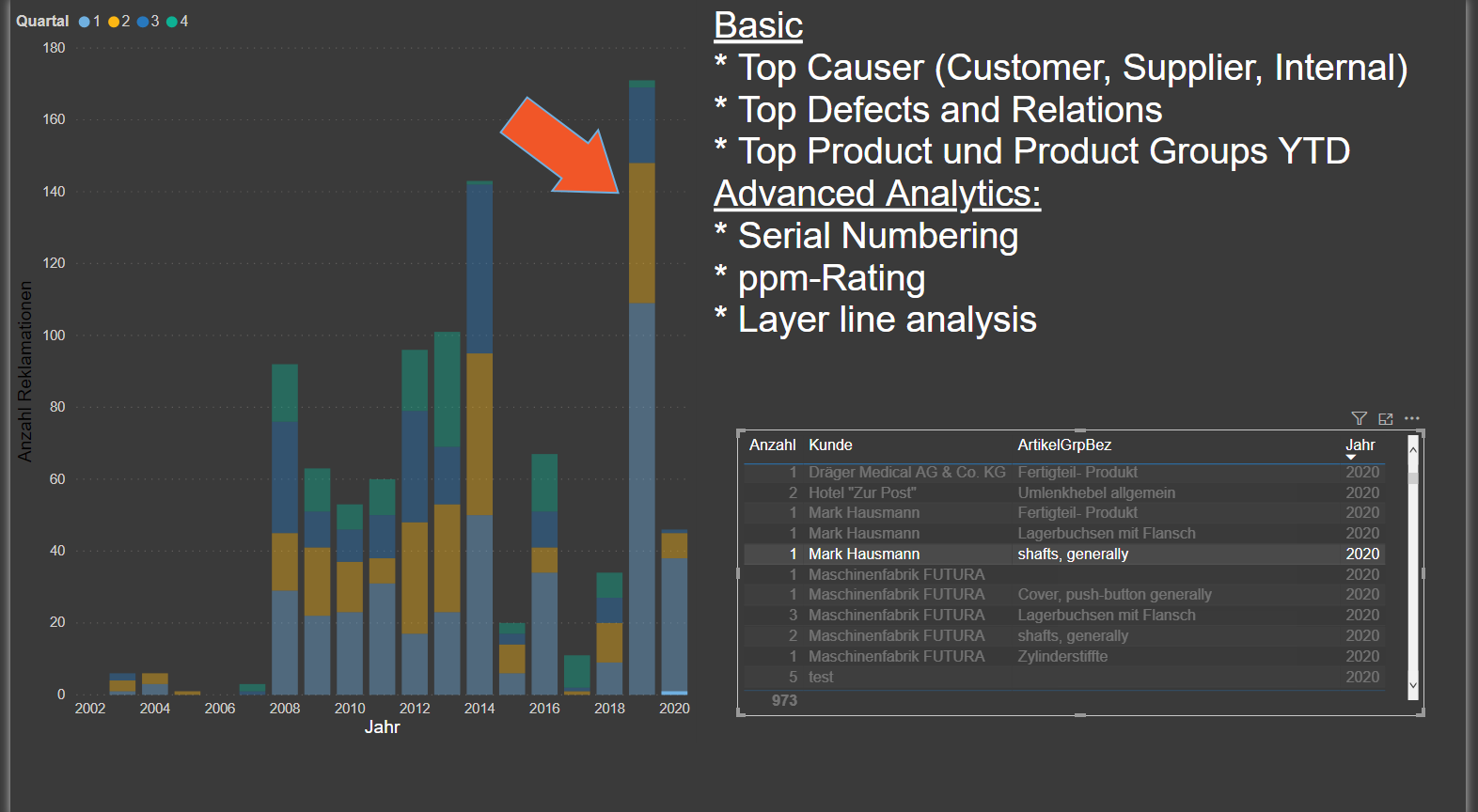 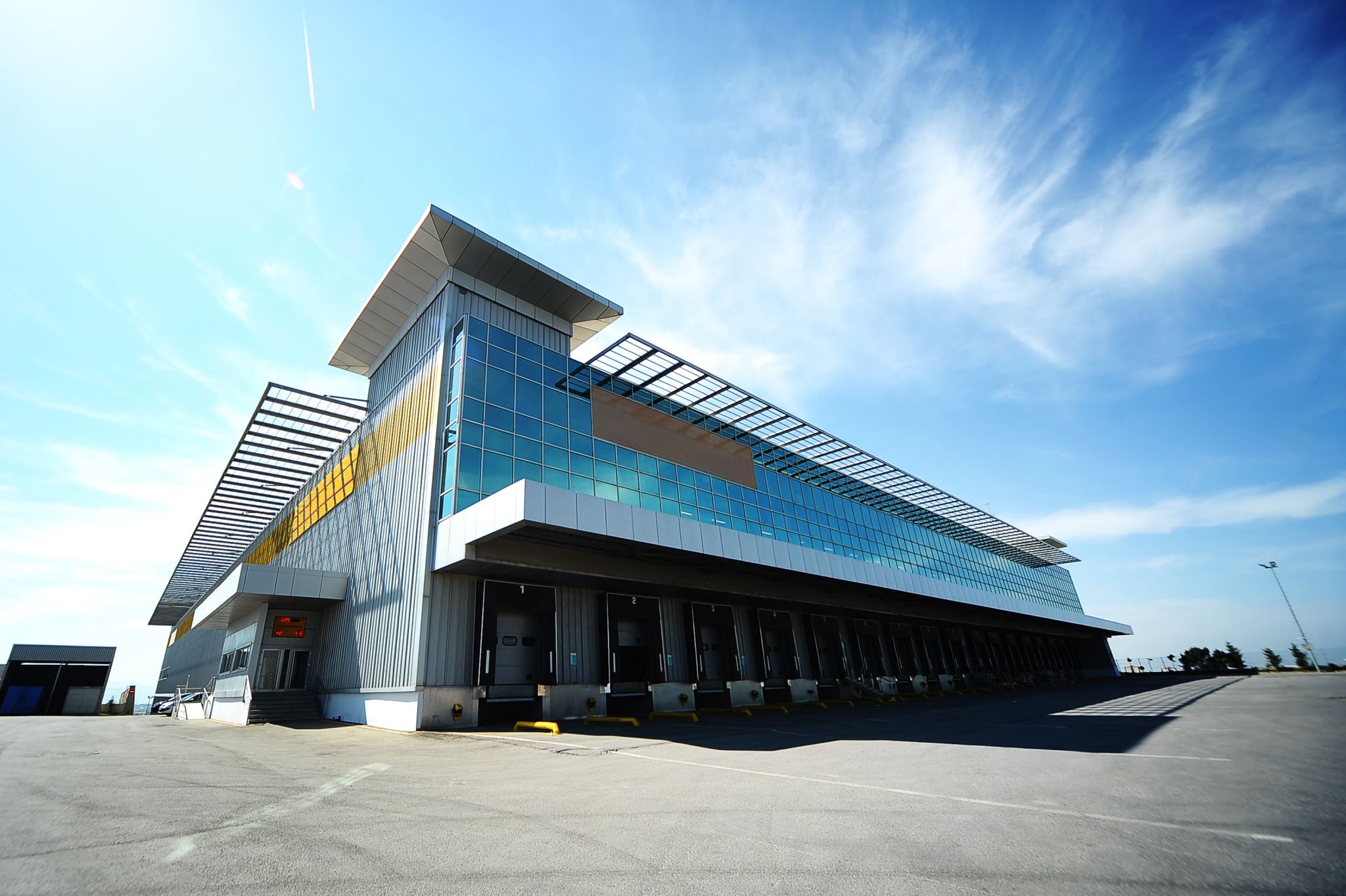 PDAP System Management
User Management
Role Management
Attendant Modules
Gauge Maintenance
Reminder and To Do Lists
Q-Link – Hyperlink Service to invoke Modules by third party tools and websites
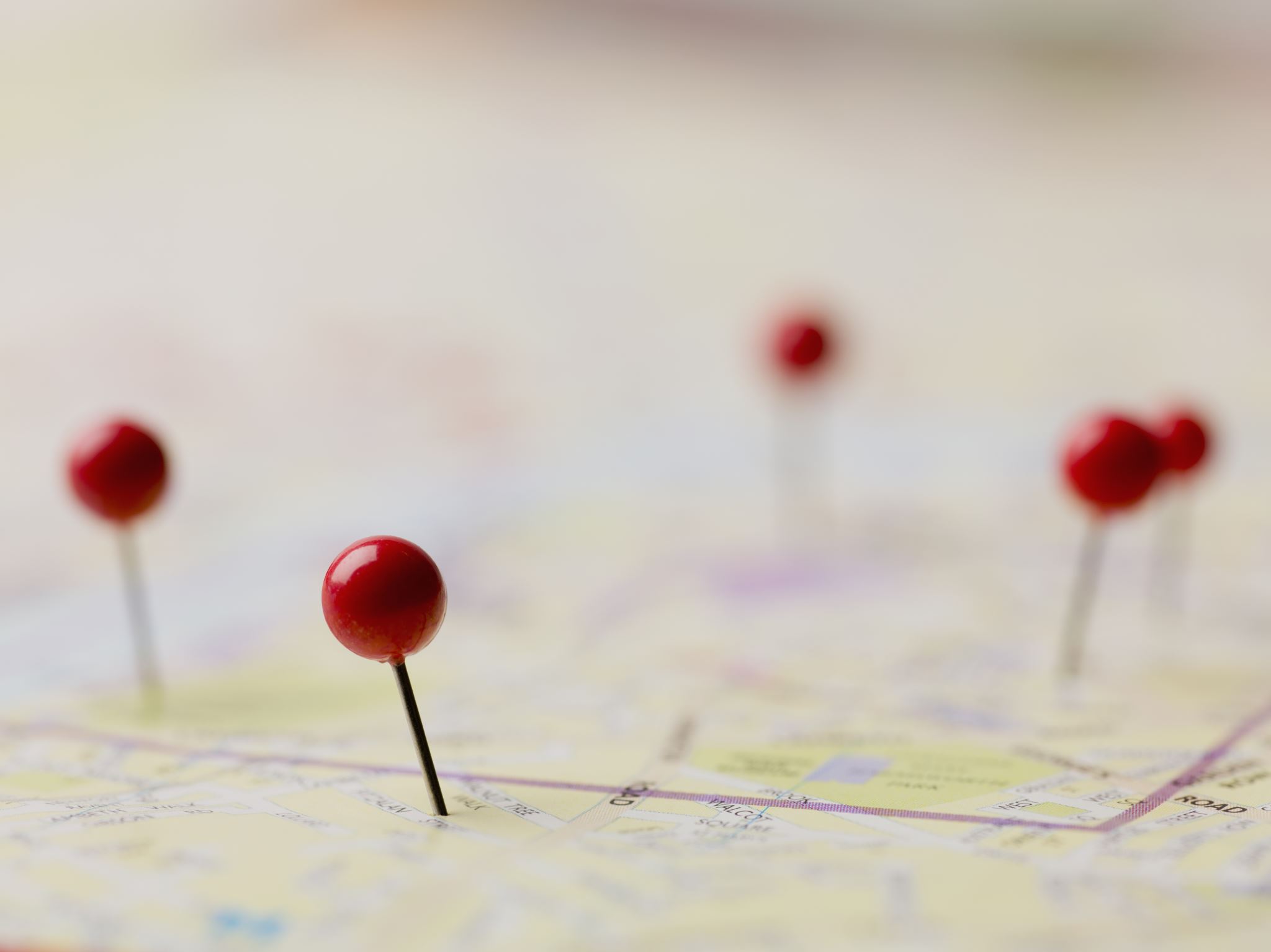 ZF (Germany, Czech Republic, Ukraine)
Cherry  (Germany)
GPE Group (Germany)
2E mechatronic GmbH & Co. KG
DOMETIC (Germany, Sweden)
EMS (Germany, China) 
DUNGS (Germany, China, Denmark) 
SCHWARTAUER WERKE (Germany)
PRETTL (Germany)
MOTORTECH (Poland)
…
Overview Reference Customers with international dependances
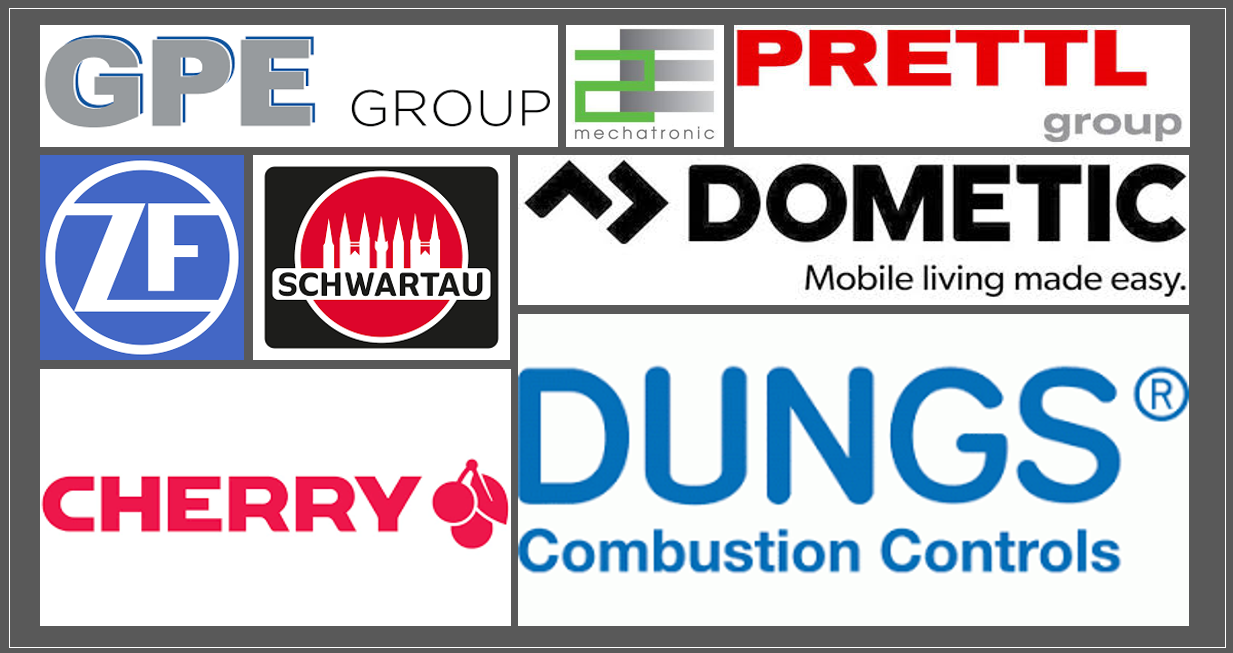 Support in German an EnglishSupport - Daily on telephone and per remote supporting via TeamViewer included. 
(Different Remote Solution regarding to customer needs possible applicable when needed)
Support in German an English
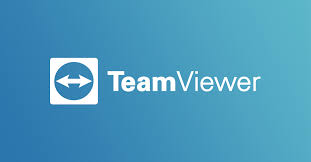 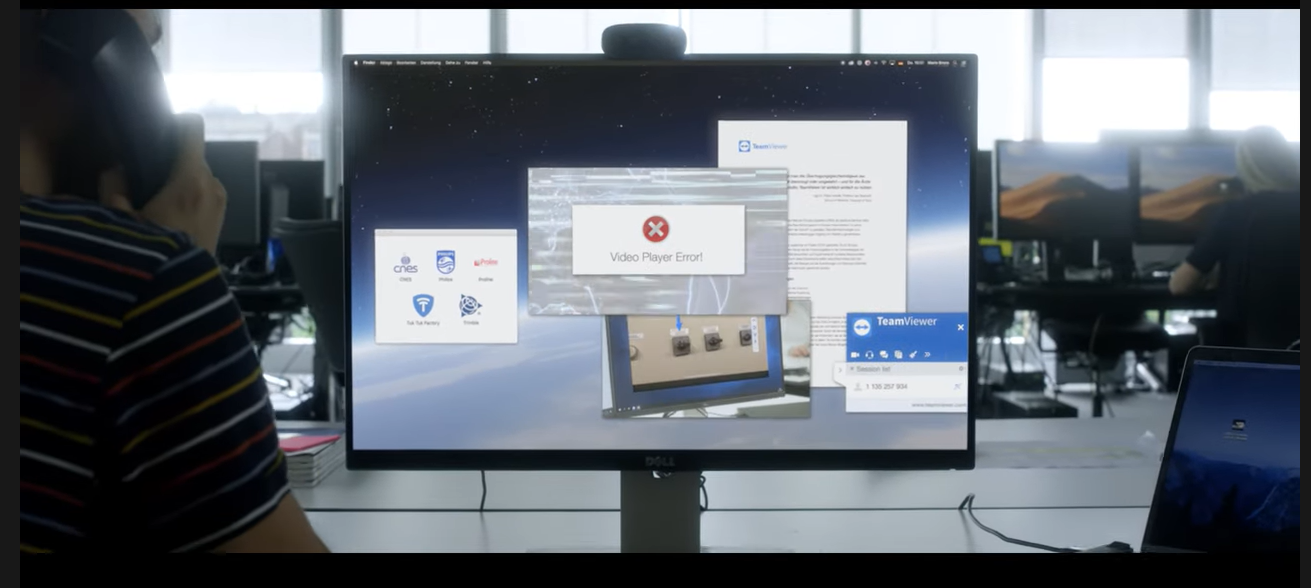 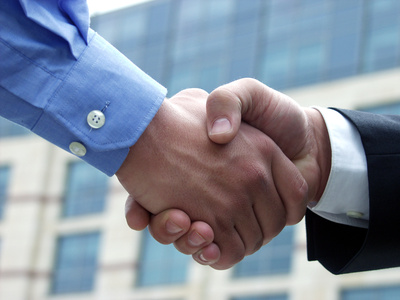 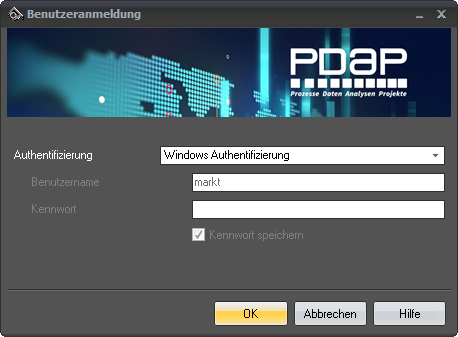 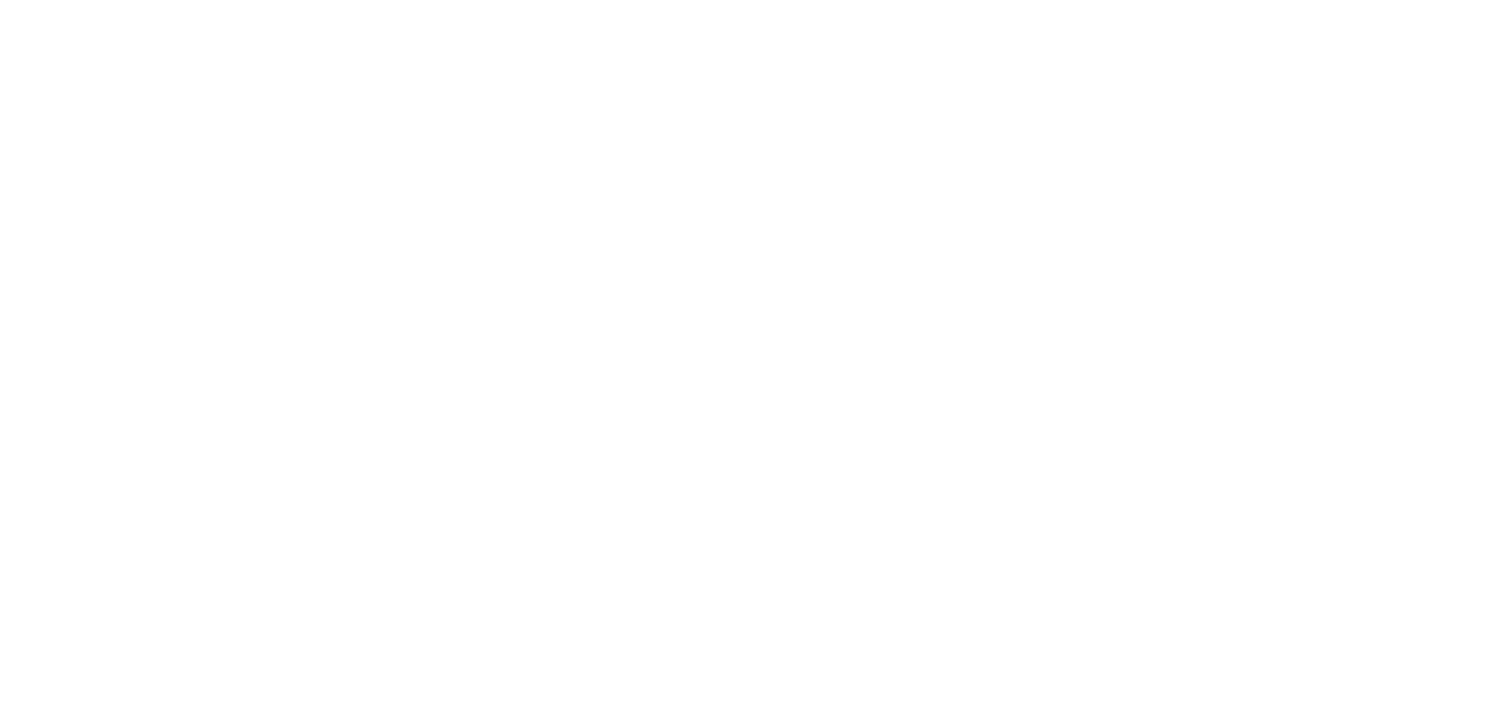 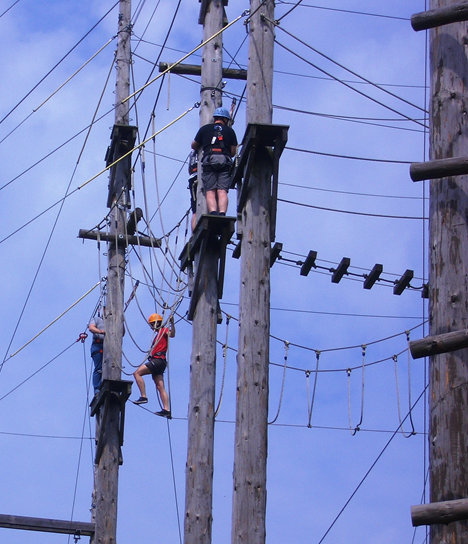 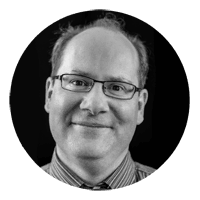 Mark Hausmann Solution Development - Insights & Data
PDAP Team
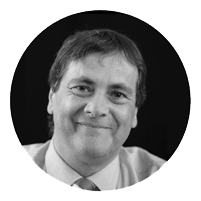 Bodo WeberHead of Sales
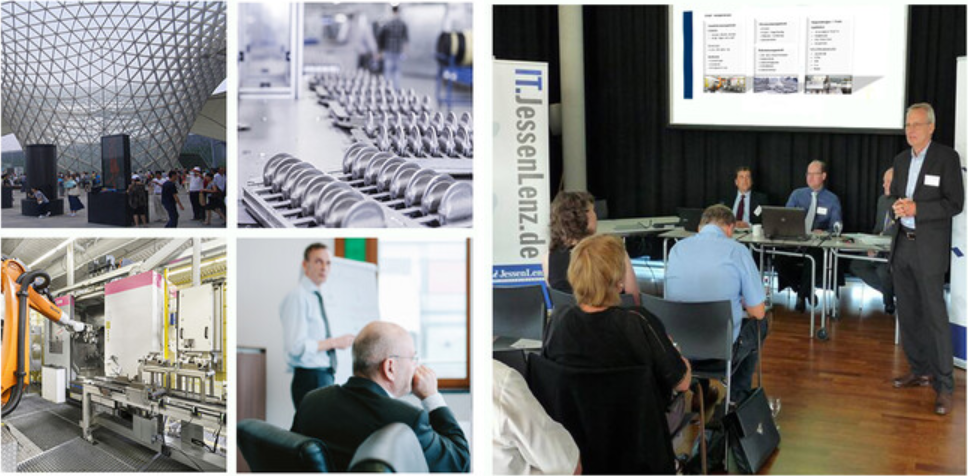 Process
Data
Analytics
Projects
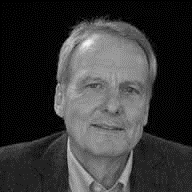 Hans jürgen Lenz CEO
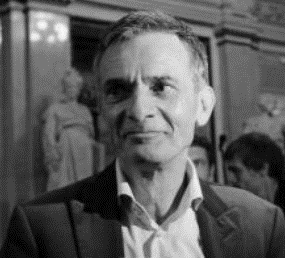 Holger Leu Management
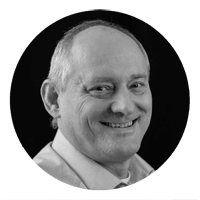 Horst StrohkirchSystem Specialist
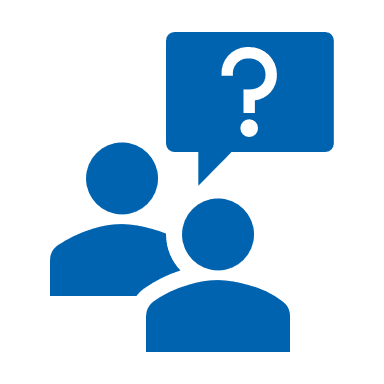 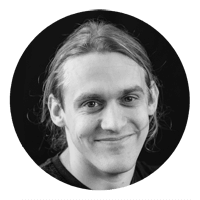 Nils Caliebe Interface Specialist
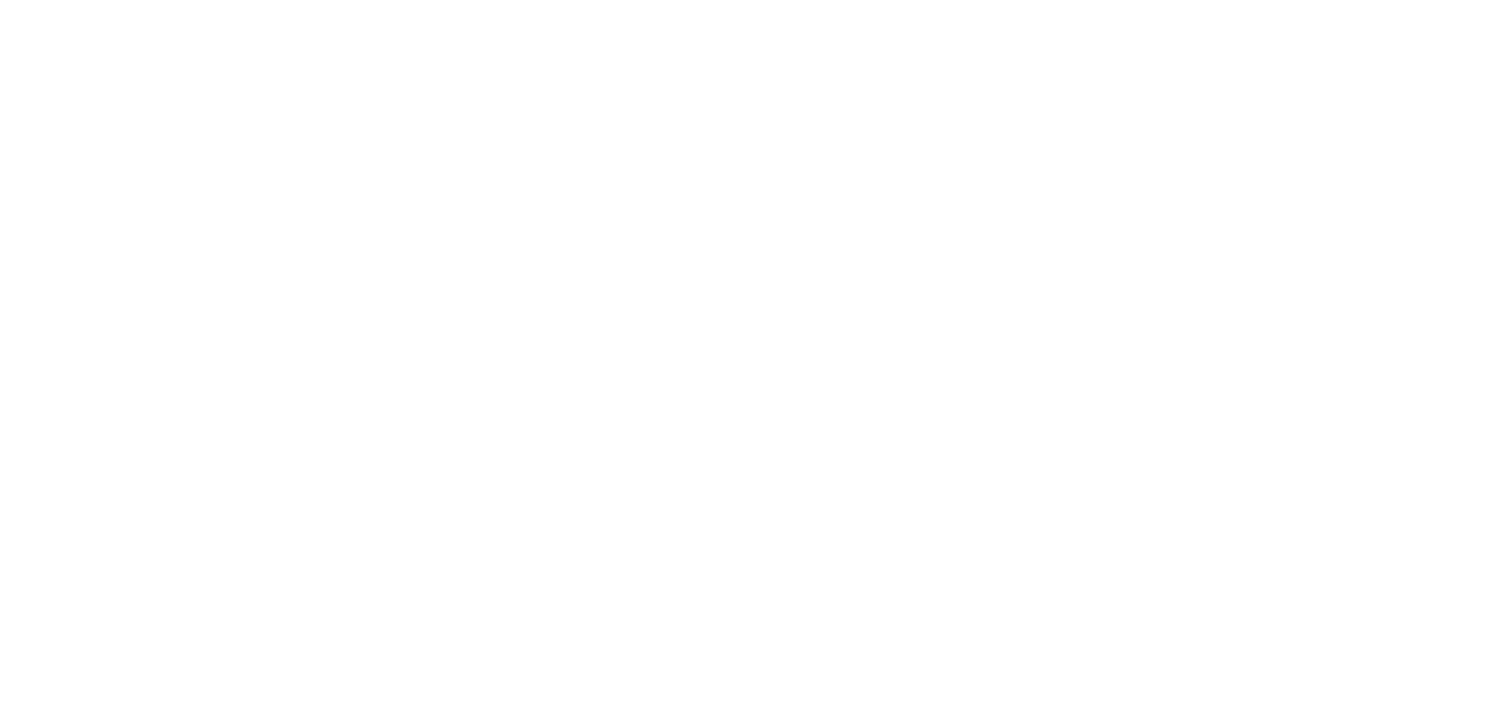 PDAP Team using HONEYWELL climbing protection